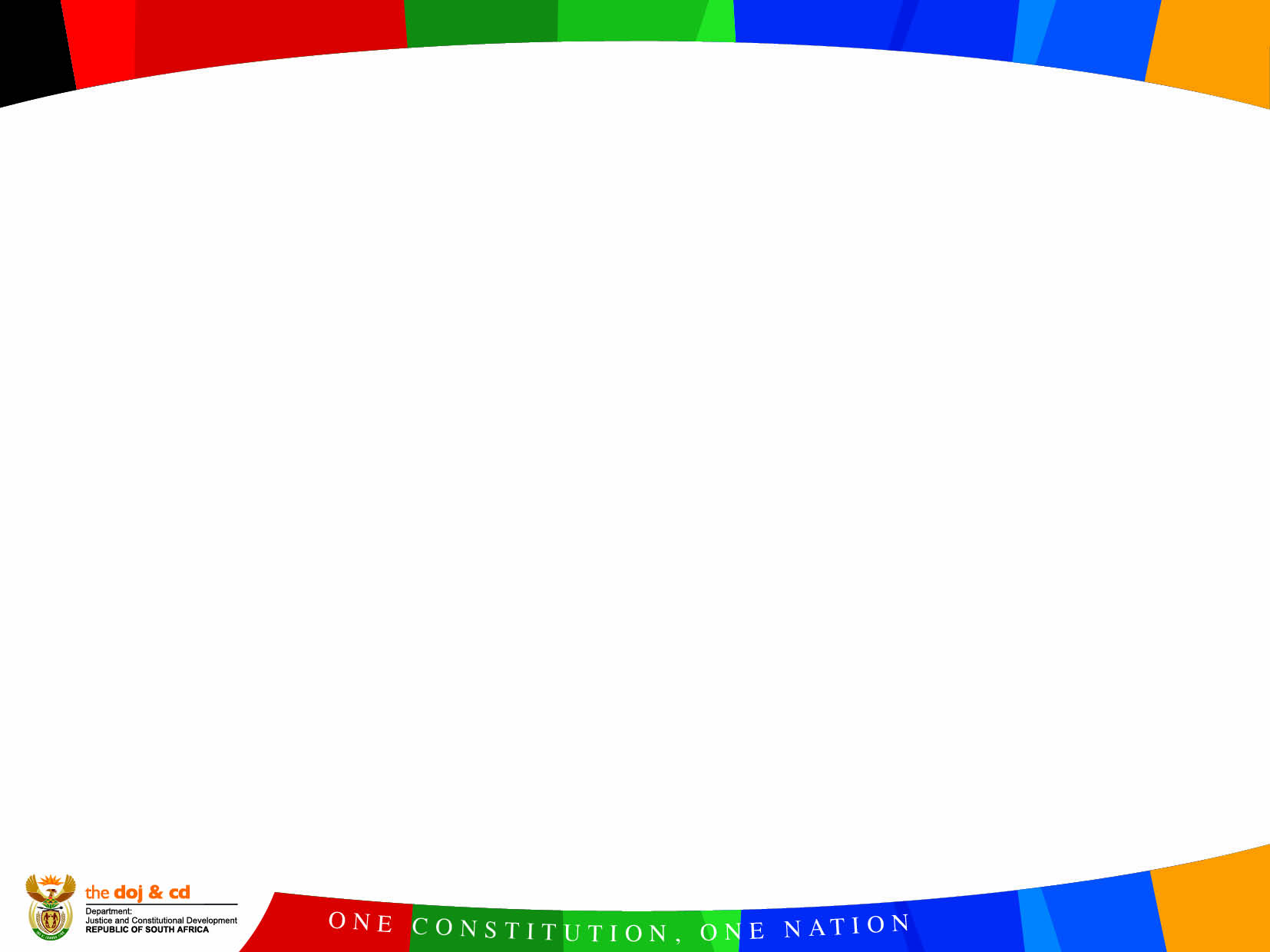 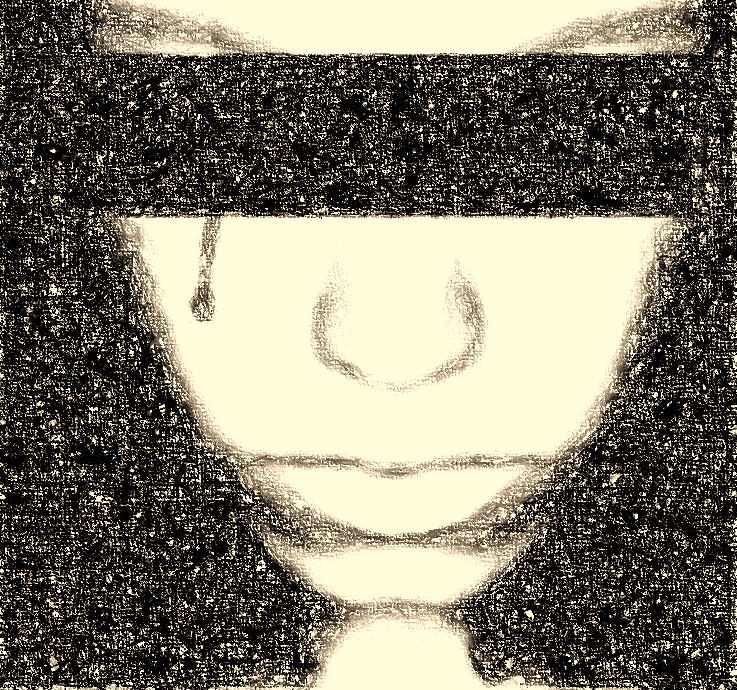 VIOLENCE AND MURDER OF CHILDREN: MANDATE, PROGRAMMATIC INTERVENTIONS AND IMPACT
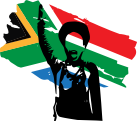 PRESENTATION TO THE 
PORTFOLIO ON SOCIAL DEVELOPMENT
22 FEBRUARY 2023
OUR PRESENTATION AT A GLANCE…
PURPOSE OF THE PRESENTATION
To brief this Committee on ‘violence and murder of children – mandates, programmes and interventions, statistics and impact of interventions and programmes.’
The mandate of DoJ&CD is to safeguard the constitutional rights of all persons living in South Africa, and most importantly, provide an accessible justice system for all, including children.  
The Department established the Integrated Case Management System (ICMS), which is a national repository of cases captured from our lower courts, mainly to monitor the life cycle of each case and also determine the effectiveness of the justice system. 
The ICMS provides distinct modules of the Criminal Matters, Child Justice, Domestic Violence, Sexual Offences, National Register for Sex Crimes, Children’s Courts, etc. However, the ICMS: Criminal Matters does not capture child murder cases yet, and for this reason, the focus of this presentation will, among other things, be on other violent crimes that predominantly impact on children (i.e. domestic violence and sexual offences). 
The Department is currently upgrading the ICMS to incorporate additional data metrics, which will include different age categories of children as victims of murder and other violent crimes.
The Most Relevant Legal Framework Protecting the Rights of Children
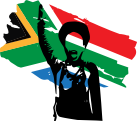 THE CONSTITUTION OF THE REPUBLIC OF SA
DoJ&CD leads the intersectoral implementation of all these pieces of legislation, except the Children’s Act, 2006;
The DG: Justice and Constitutional Development chairs the DGs Intersectoral Committees for Sexual Offences and Child Justice, which have the representation of the DG: Social Development;
DSD is further represented in other intersectoral committees chaired by DoJ&CD.
5
Tougher Sentences in Cases involving Children
LIFE IMPRISONMENT may be imposed on the accused convicted of: 
Murder of children,
Rape of a child, 
Rape in a domestic relationship,
Gang rape,
Serial rape,
Femicide,
Domestic homicide,
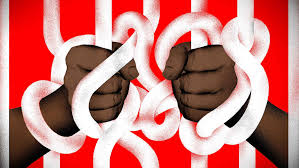 FAILURE TO REPORT SEXUAL OFFENCES PERPETRATED AGAINST A CHILD IS A PUNISHABLE CRIME
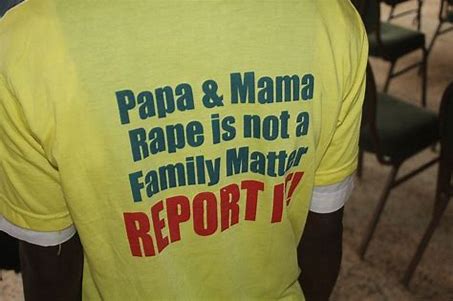 11
Most Common Services offered by Children’s Courts
CHILDREN’S COURTS
When a Child is Abused/ In Need of Care and protection, the Children’s Courts attends to certain applications, which include:

Urgent removal of a child;
Parenting plan;
Foster care applications;
Contribution order;
Adoptions; etc.
Challenges, as Reported by Judiciary
Delayed submission of social work investigation report; 
Submission of reports with incomplete information by social workers;
Regulation 56 adverts;
Delayed submission of school letters;
Non-submission/ late submission of foster care extension reports by social workers; 
Shortage of intermediary services; 
Shortage of social workers, 
Poor quality of services offered at Child and Youth Care Centres, etc.
SEXUAL OFFENCES COURTS GIVING SUPPORT TO
 CHILD VICTIMS OF SEX CRIMES
A child witness may leave the court space without knowing that he/ she was in court testifying
Support Services for Child Victims of Sexual Offences at Sexual Offences Courts: Regulations relating to Sexual Offences Courts
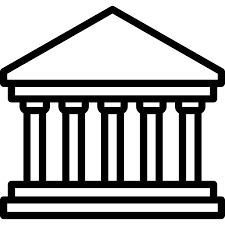 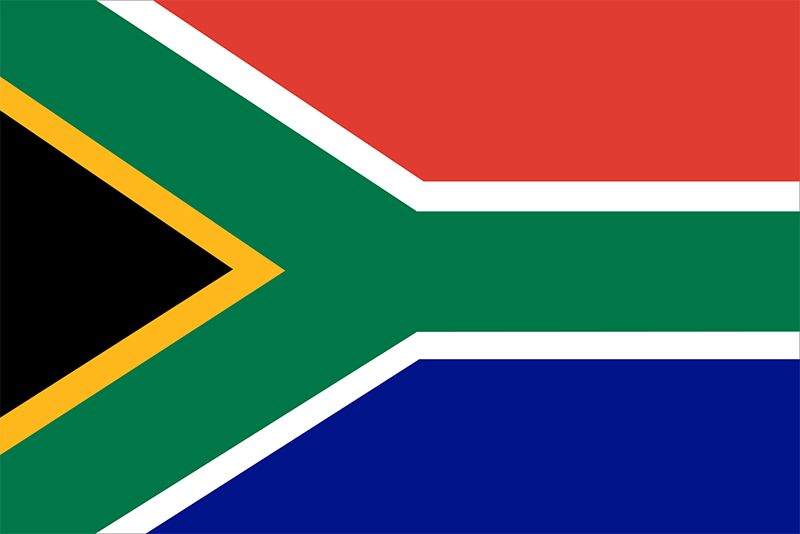 Sexual Offences Court:
Infrastructural Resources
Private Testifying Room
Intermediary  Room (Optional)
Prosecutor’s Consultation room
Court preparation room
Private Witness Kitchenette (Optional)
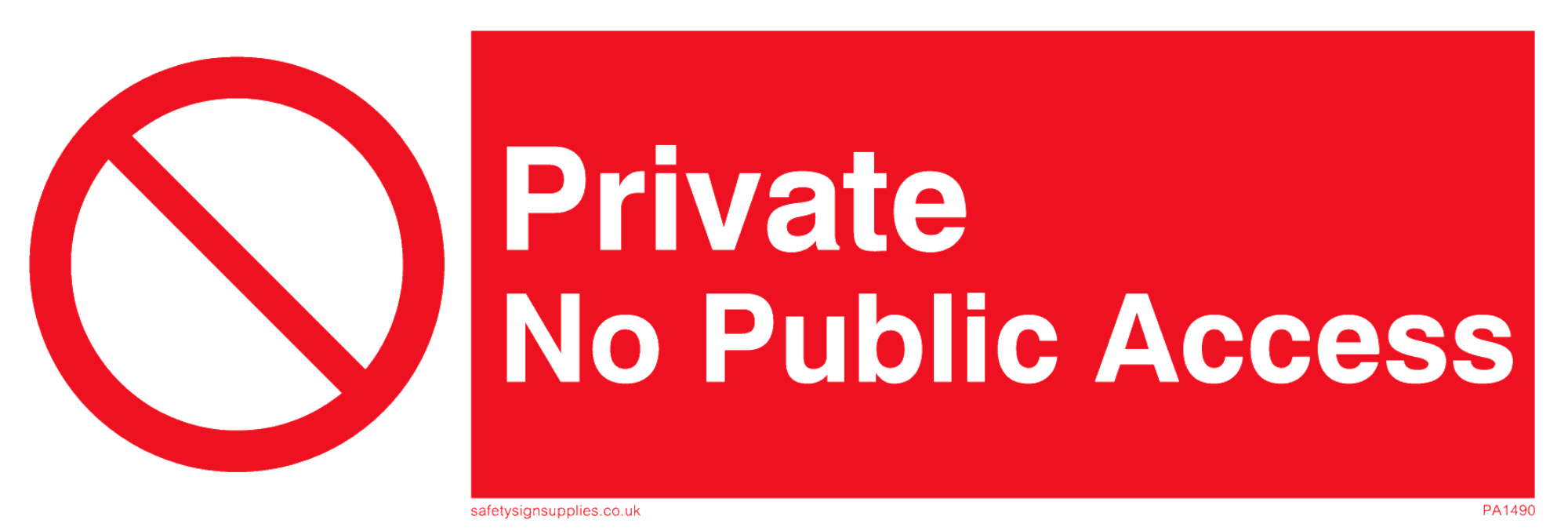 Private Adult Waiting Room
Private Child Waiting Room
Separate ablution facility for witnesses
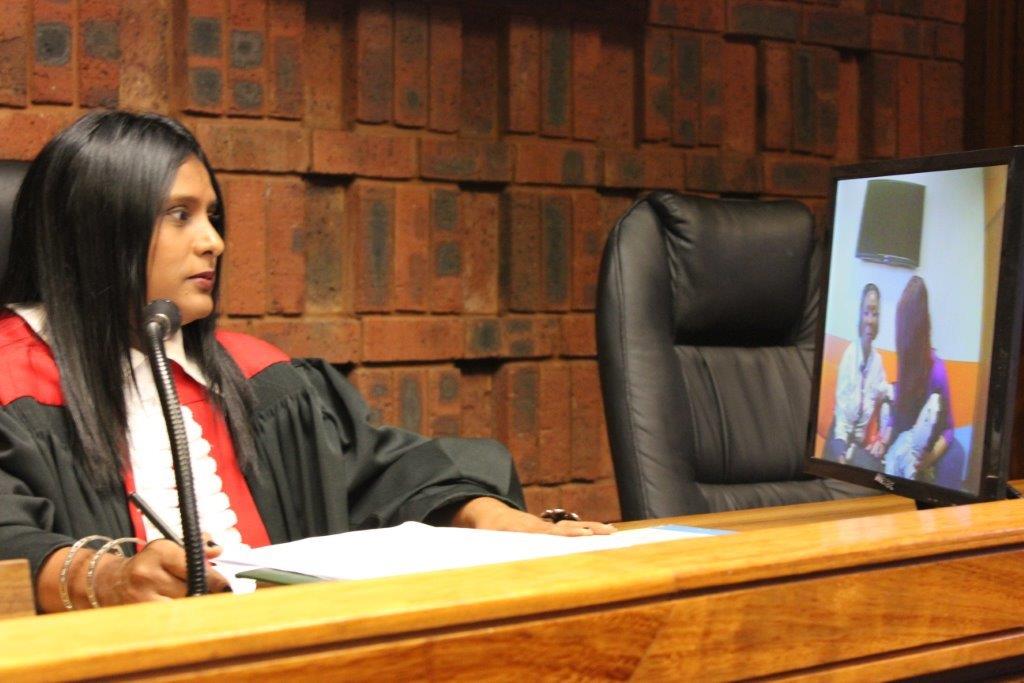 SEXUAL OFFENCES COURTS
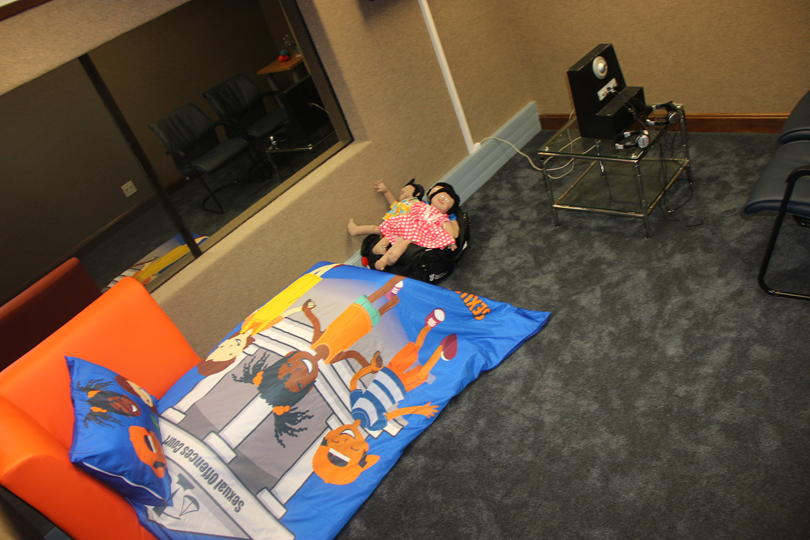 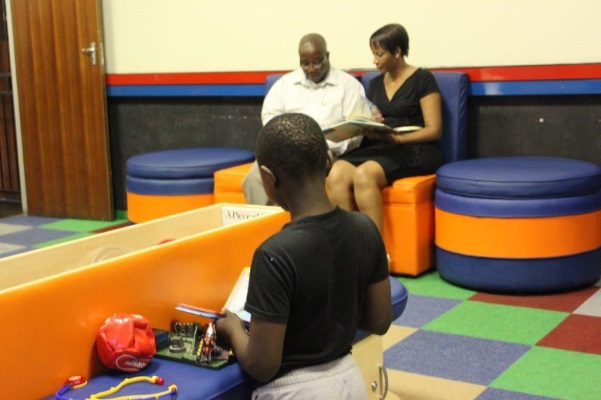 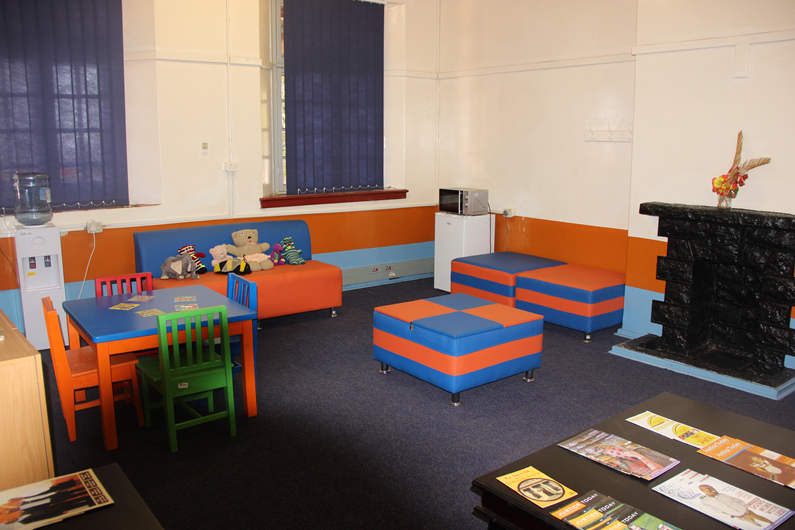 STATISTICS OF SEXUAL OFFENCES AGAINST CHILDREN
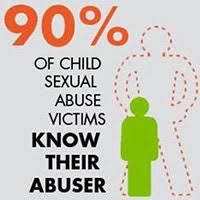 April to Dec 2022
139 registered cases
3.12%  of all registered cases
STATUTORY RAPE CASES
April to Dec 2021
77 registered cases
2.68% of all registered sexual offences
STATISTICS OF SEXUAL OFFENCES AGAINST CHILDREN
April to Dec 2022
71 registered cases
1.59%  of all registered cases
STATUTORY SEXUAL ASSAULT CASES
April to Dec 2021
30 registered cases
1.04% of all registered sexual offences
Impact: National Court Performance in Sex Crimes
Courts attached to Thuthuzela Care Centres (TCCs)
75.1%
Conviction rate achieved as at 30 June 22
(source: NPA)
CHILD JUSTICE COURTS
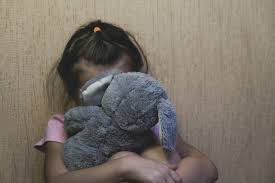 Support Services to Child Victims of Domestic Violence
Child’s rights are explained in the language 
    of choice and level of understanding;
 The Clerk of Court assists child to complete 
    Order;
 Child testifies with the assistance of an 
    Intermediary
 Court accompaniment services permitted 
 Witness fees (Food and travelling allowance)
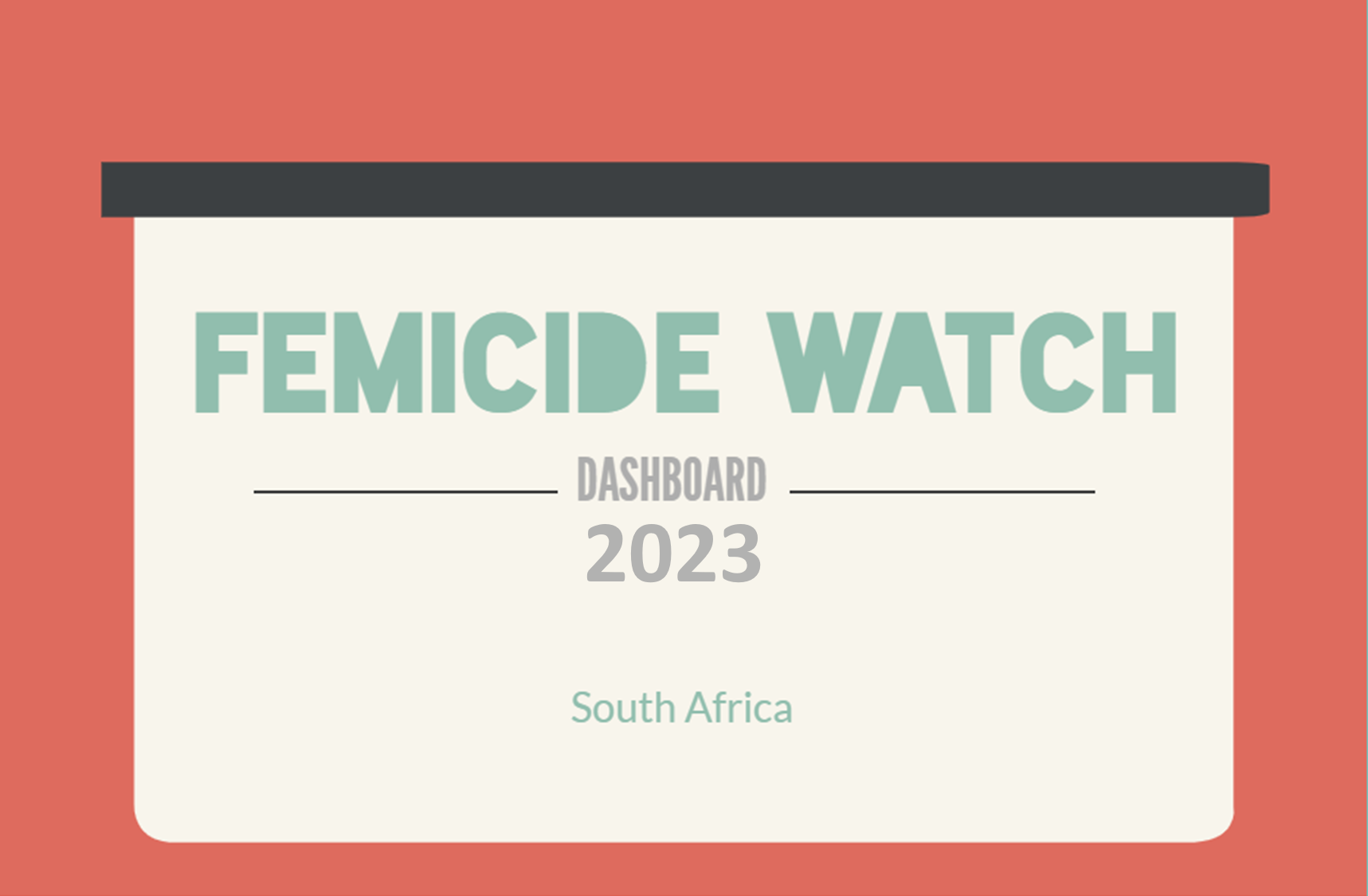 The Department is finalizing the development of the Femicide Watch: A National Repository for GBV- Related Femicide Cases, which include CHILD FEMICIDE cases
The Plan is to Publish Femicide Watch in 2023/2024 FY
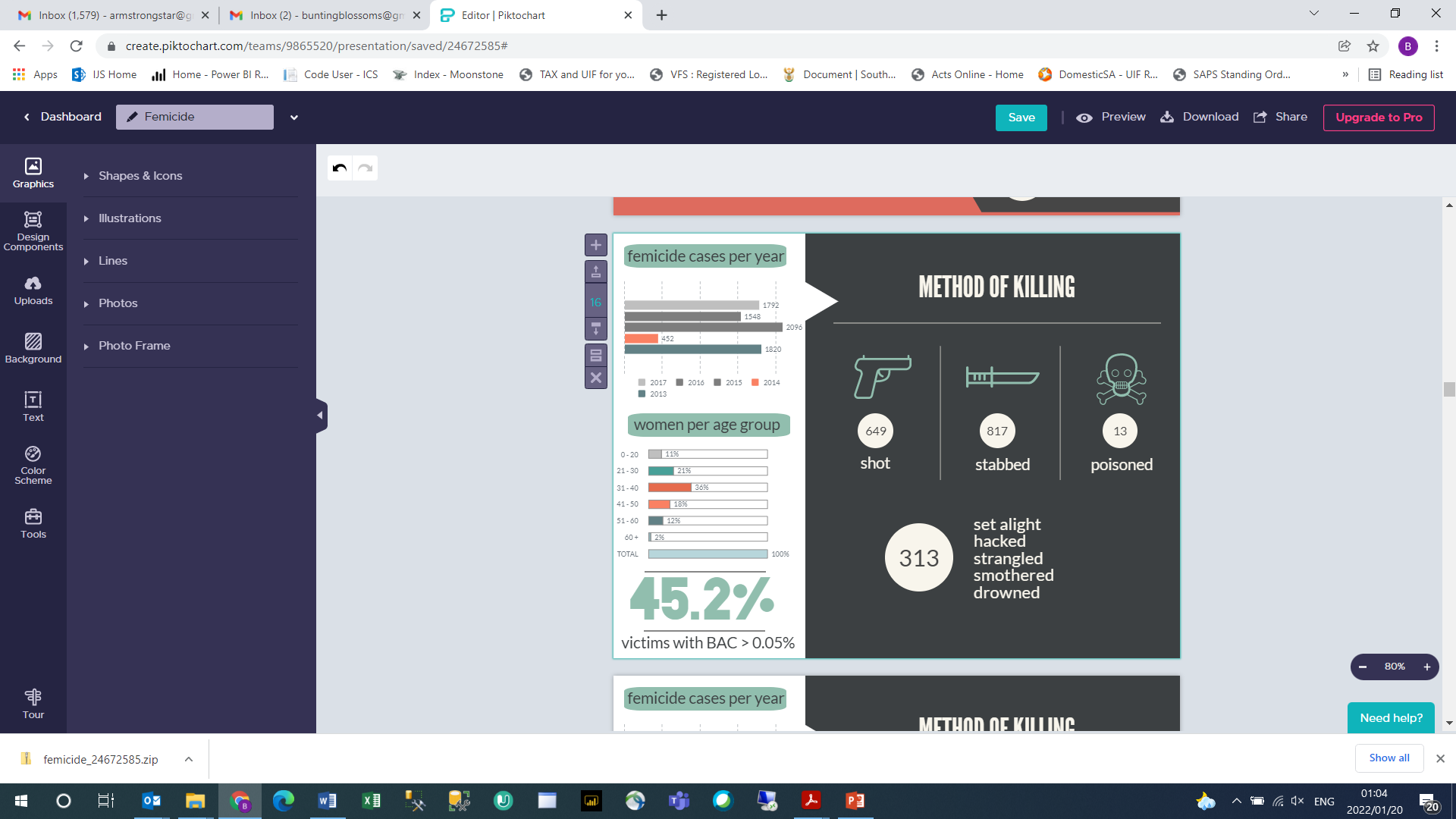 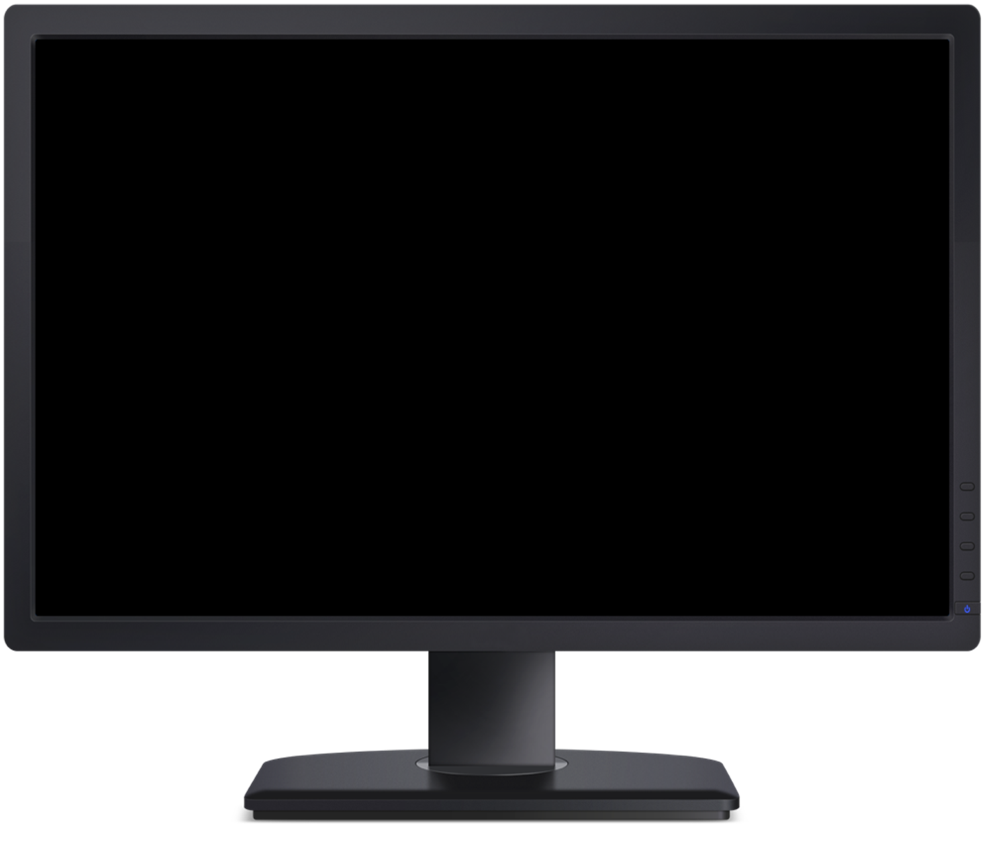 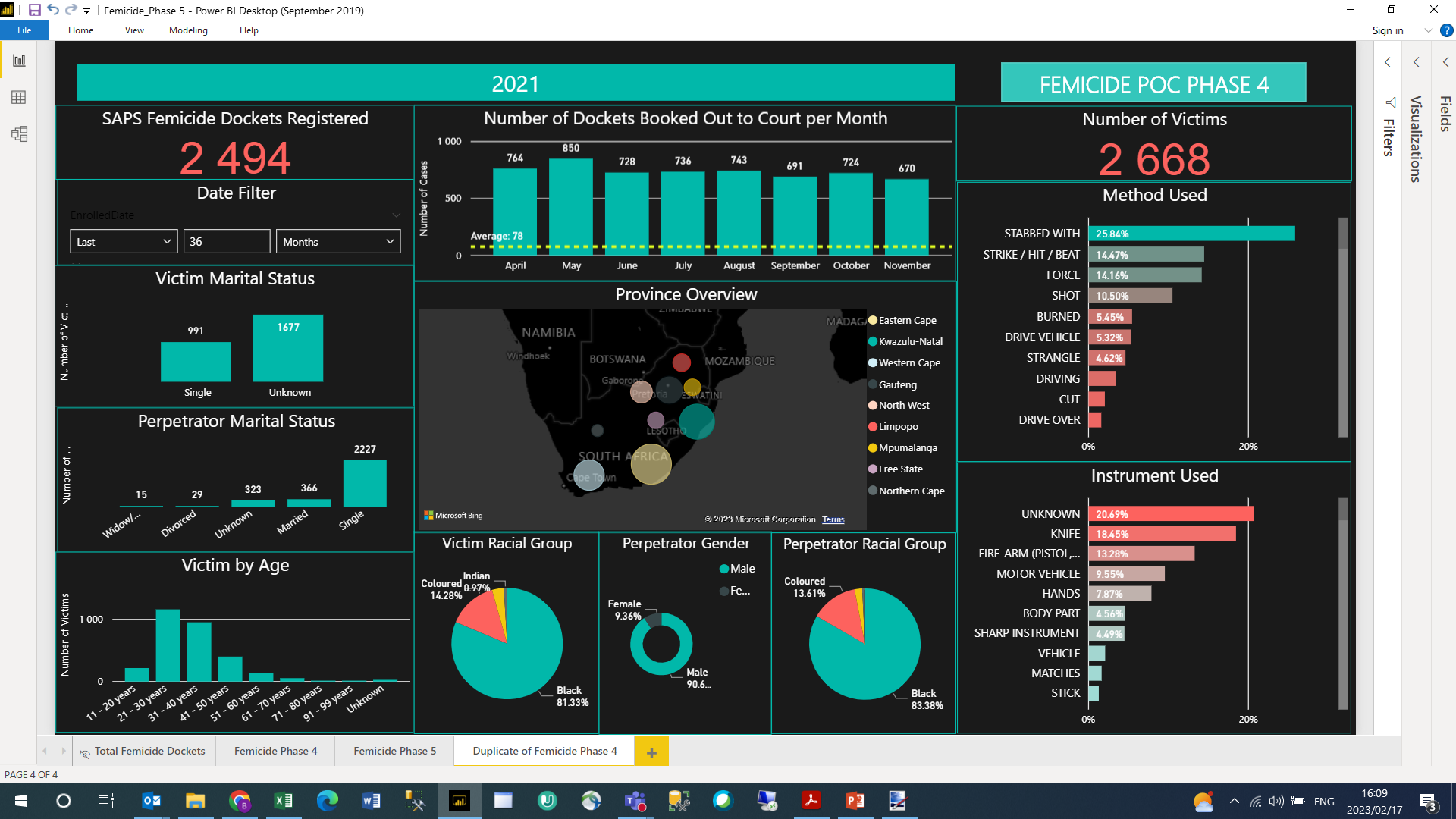 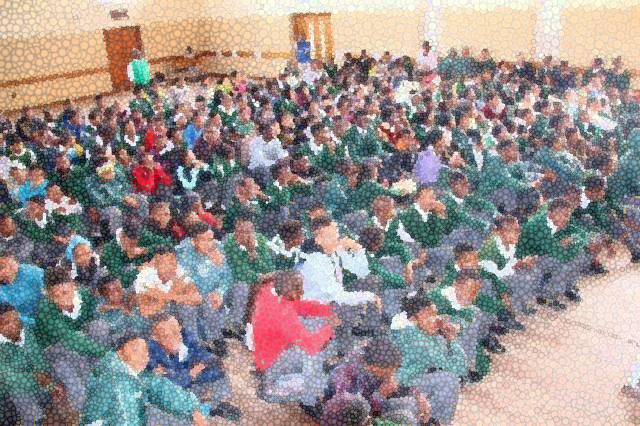 ANNUAL SCHOOLS EDU- CAMPAIGN
27 841 
learners reached
100 schools reached
2021/2022
Q1-Q3
2022/2023
54 schools reached
20 281 
learners reached
Challenges and Takeaways
The 3 GBV Amendment Acts create a more child-centric criminal justice system; 
The ICMS: Criminal does NOT have data metrics for child victims, and this is a lacuna that is being addressed. It is for this reason that the Department cannot provide statistics of child homicide cases. The Criminal Module is being upgraded. 
The age of a perpetrator of sex crimes is getting younger in SA. As at 31 Dec 22, out of 136 children charged with sexual offences, 105 were charged with RAPE;
Victim support services often increase the effectiveness of child witnesses in court; hence the conviction rate in sex crimes reported at TCCs linked to Sexual Offences Courts is registered at 75.1%, as reported by NPA
The Femicide Watch dashboard provides data for femicide cases involving child victims;
All social workers, probation officers, shelter workers, and other DSD officials working at service points that give them access to children and other vulnerable persons must be vetted against the National Register for Sex Offenders (NRSO). Failure to do so amounts to a punishable offence; 
DSD Social workers are encouraged to provide intermediary services to our courts, particularly in the Children’s Courts. 
The Department appreciates the consistent support received from DSD in all intersectoral engagements.